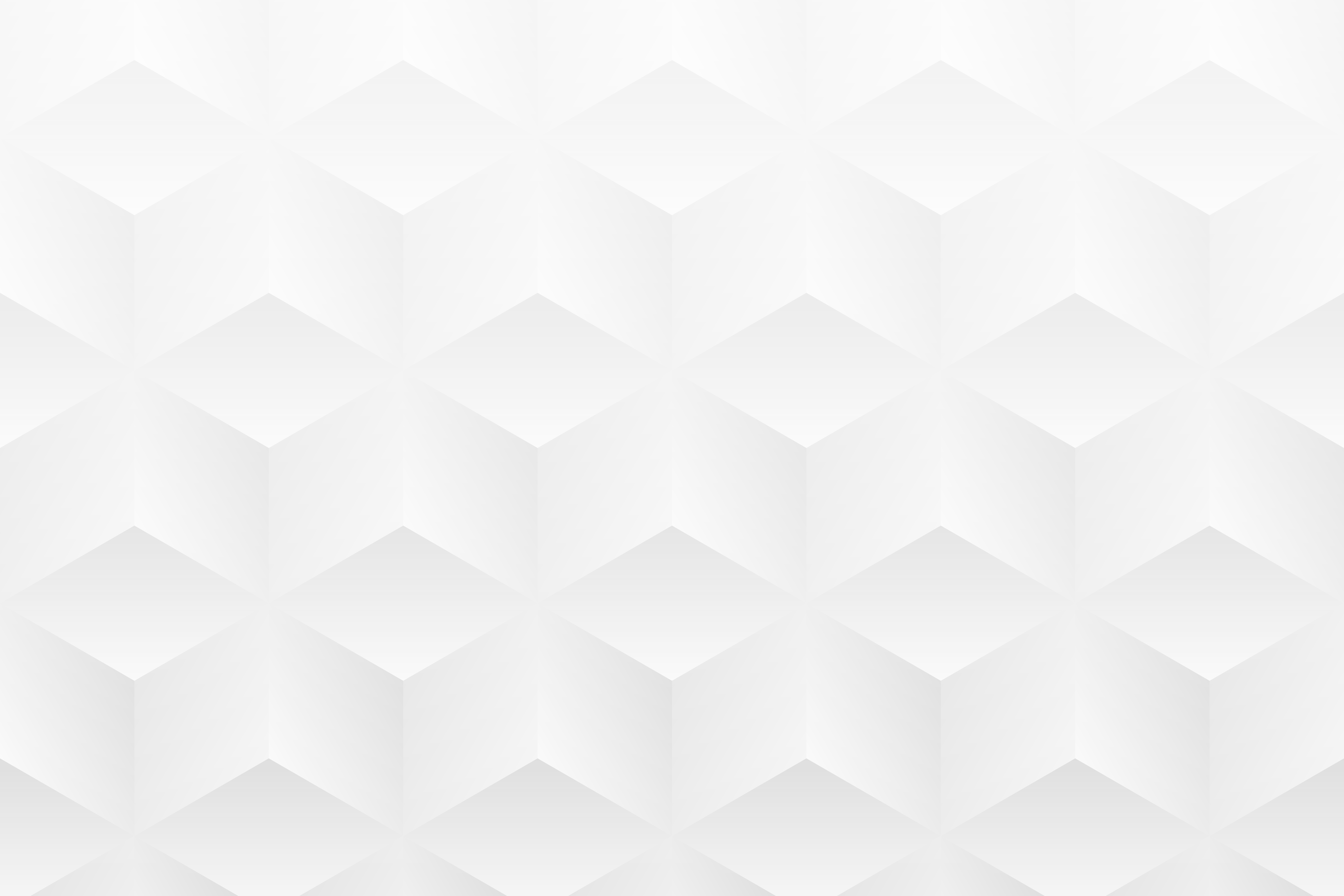 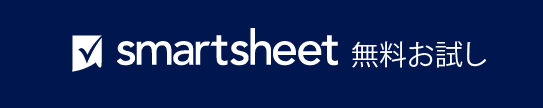 価値提案ビジネス モデル キャンバス テンプレート
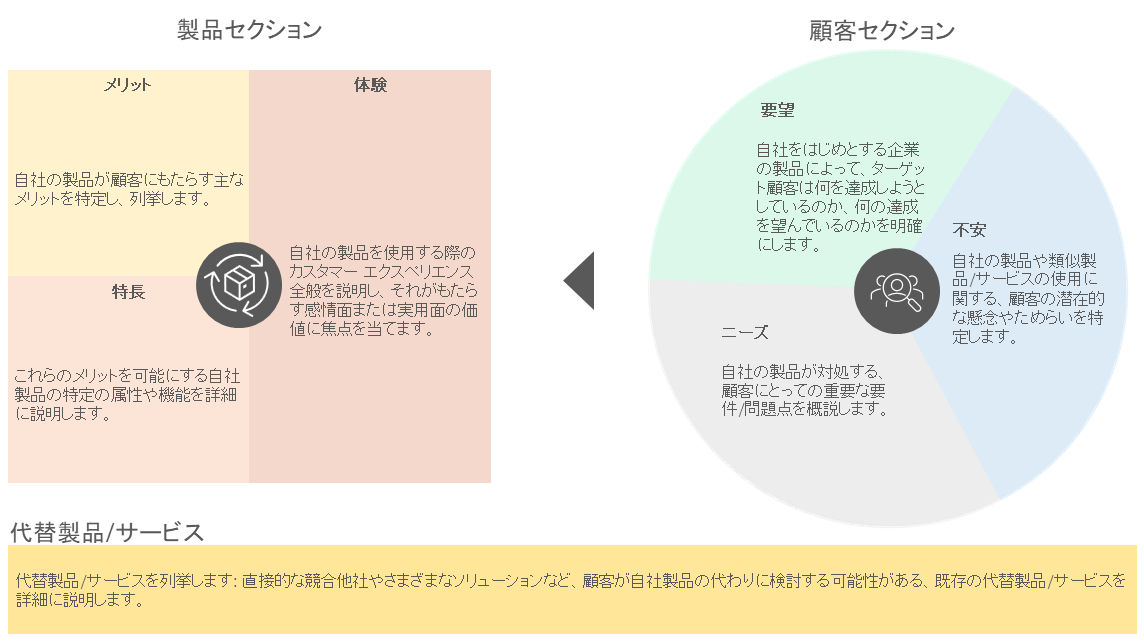 価値提案ビジネス モデル キャンバス
まずは次のスライドの製品セクションに、製品に関する詳細な情報を記入します。次いでターゲット顧客に焦点を移し、市場調査や顧客フィードバックを使用して、顧客の要望、ニーズ、不安を明確にします。最後に、代替製品/サービスを特定して競争環境を認識し、代替製品/サービスに対抗する価値提案をより明確にします。このプロセスに従うことで、顧客の要求が自社製品によって独自の形で満たされてゆく過程を包括的に把握でき、代替製品/サービスとの差別化を図ることができます。
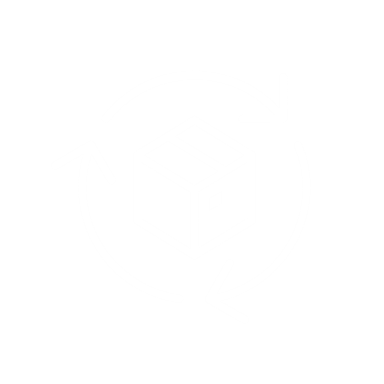 価値提案ビジネス モデル キャンバス テンプレート
製品セクション
顧客セクション
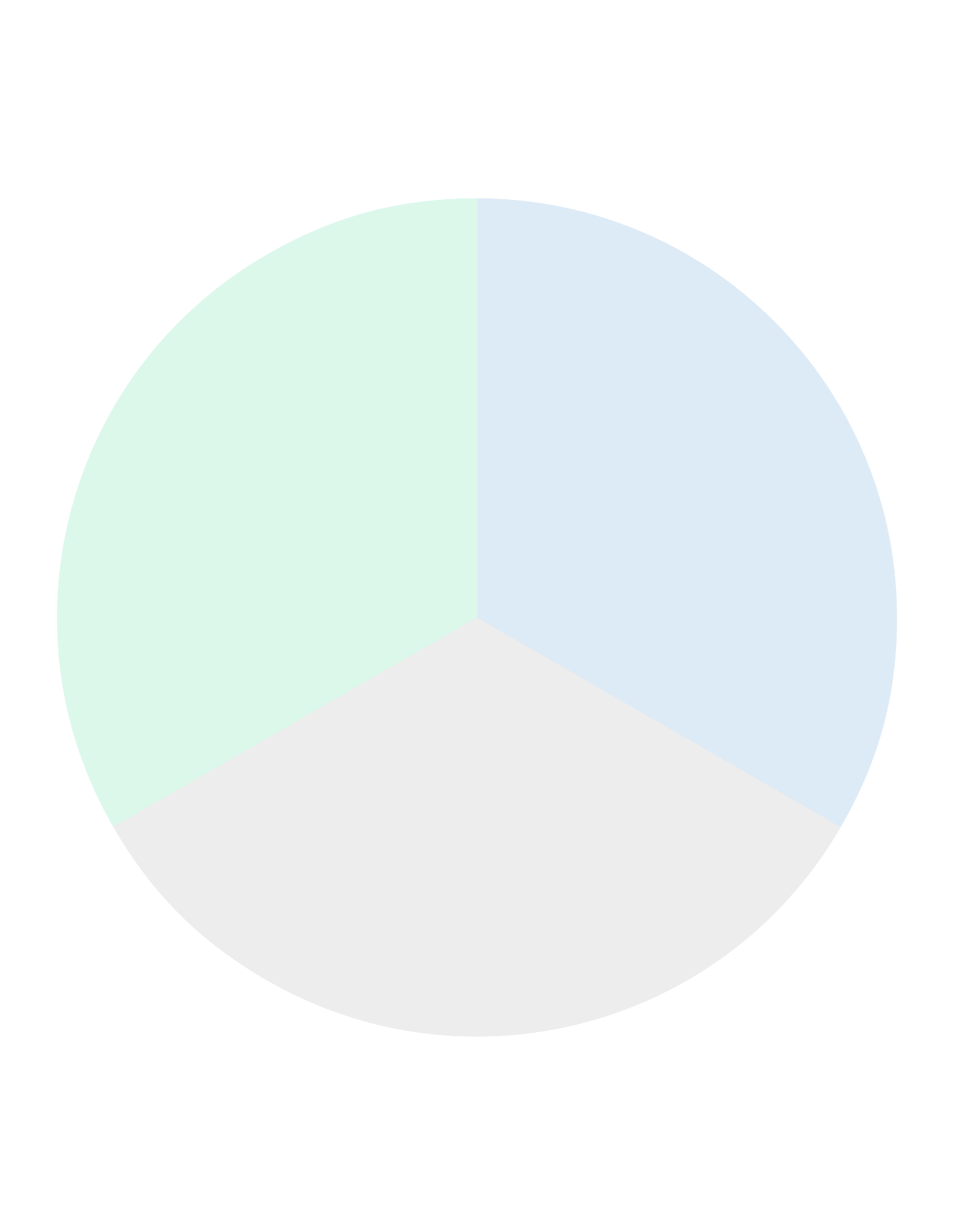 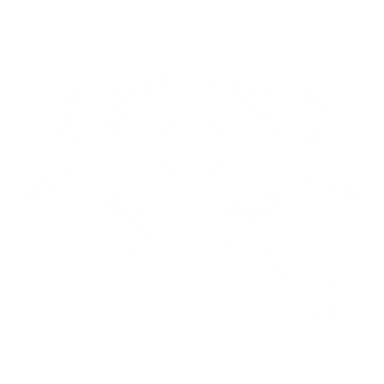 要望
自社をはじめとする企業の製品によって、ターゲット顧客は何を達成しようとしているのか、何の達成を望んでいるのかを明確にします。
不安
自社の製品や類似製品/サービスの使用に関する、顧客の潜在的な懸念やためらいを特定します。
ニーズ
自社の製品が対処する、顧客にとっての重要な要件/問題点を概説します。